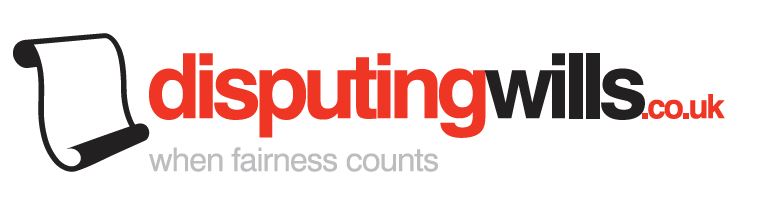 What happens if you 
die without a will?
Are you married or in a civil partnership and survived by your spouse/partner who has outlived you by at least 28 days?
No
Yes
No
Your estate is shared equally between your children. If any have predeceased you, their share is shared equally between any descendants they may have left.
No
Do you have any living children or surviving descendants
Is your estate worth more than £322,000 (Not including personal chattels)?
Your spouse/civil partner inherits everything.
Yes
Your spouse/civil partner takes the first £322,000 (indexed-linked), your personal chattels and half the balance.

Your children take the rest in equal shares. If any of your children have died before you, their share is shared equally between any descendants they may have left.
No
Yes
Do you have living parents?
Your estate is shared equally between your parents.
Yes
Yes
Do you have any living children or surviving descendants?
No
Your estate is shared equally between your siblings . If any have died before you, their share is shared equally between any descendants they may have left.
Yes
Do you have living siblings (Where you share both parents), nephews or nieces?
No
Your spouse/civil partner inherits everything.
No
Your estate is shared equally between your half-siblings. If any have died before you, their share is shared equally between any descendants they may have left.
Yes
Do you have living half-siblings, nephews or nieces?
Notes

Children includes adopted and illegitimate children but excludes stepchildren

Children receive their inheritance on reaching 18, or earlier if they marry

Descendants share equally the parts that the deceased parents would have taken

No-one can inherit unless they outlive you by 28 days; if who died first is not known then the younger is presumed to have outlived the older
No
Yes
Your estate is shared equally between your grandparents
Do you have any living grandparents?
No
Your estate is shared equally between your aunts and uncles. If any have died before you, their share is shared equally between any children they may have.
Do you have uncles or aunts who share both parents in common with your mother or father?
Yes
The crown, Duchy of Lancaster or Duchy of Cornwall takes your entire estate. *

They may decide at their discretion to provide for your dependents. Otherwise, in the absence of a claim under the inheritance (Provision for Family and Dependents) Act 1975 your estate will be distributed for charitable purposes.
Your estate is shared equally between your half-aunts and uncles. If any have died before you, their share is shared equally between any children they may have.
Do you have uncles or aunts who share one parent in common with your mother or father?
No
Yes
Updated: 27 July 2023